MENGANALISIS PASAR KONSUMEN
PERTEMUAN #6
EMB 914

MANAJEMEN PEMASARAN
5493 – JATMIKO

PROGRAM STUDI AKUNTANSI
FAKULTAS TEKNIK UNIVERSITAS ESA UNGGUL
KEMAMPUAN AKHIR YANG DIHARAPKAN
Mahasiswa mampu dan dapat menjelaskan tentang perilaku konsumen


INDIKATOR PENILAIAN
Mahasiswa dapat menganalisis dan menjelaskan tentang perilaku konsumen
2
PERILAKU KONSUMEN
Tindakan yang langsung terlibat dalam mendapatkan, mengkonsumsi dan menghabiskan produk dan jasa, termasuk proses keputusan yang mendahului dan mengikuti tindakan tersebut (James F. Engel)
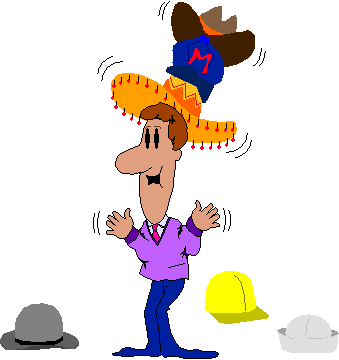 3
PERILAKU KONSUMEN
Perilaku membeli dari konsumen akhir, individu dan rumah tangga yang membeli barang dan jasa untuk konsumsi pribadi
	(Philip Kotler)
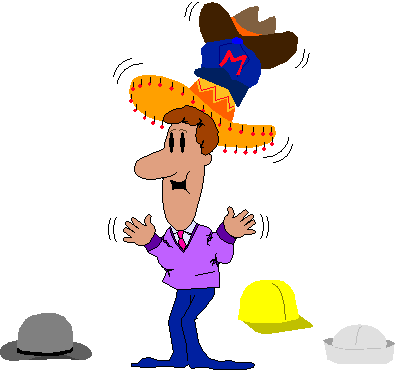 4
MODEL PERILAKU KONSUMEN
5
Faktor-faktor yang mempengaruhi perilaku konsumen
TKT306 - Perancangan Tata Letak Fasilitas
6623 - Taufiqur Rachman
6
Budaya
Budaya
	Kumpulan nilai-nilai persepsi, keinginan dan tingkah laku yang dipelajari oleh seorang anggota masyarakat dari keluarga dan lembaga penting lainnya.
Sub Budaya
	Sekelompok orang yang mempunyai sistem nilai sama berdasarkan pada pengalaman hidup dan situasi
 	(Nasionalisme, agama, kelompok ras dan wilayah geografis)
Kelas Sosial 
	Divisi masyarakat yang relatif permanen dan teratur dengan para anggotanyamenganut nilai-nilai, minat, dan tingkah laku yang serupa.
7
Sosial
Kelompok Acuan 
	Berfungsi sebagai titik perbandingan atau acuan langsung atau tidak langsung dalam membentuk sikap atau tingkah laku seseorang
Kelompok Aspirasional		
	Merupakan kelompok yang diincar oleh seseorang agar dapat masuk kedalamnya.
Pemuka Pendapat
	Orang yang dalam kelompok acuan yang karena ketrampilannya, pengetahuan, kepribadian yang spesial memberi pengaruh pada yang lain.
8
Sosial
Keluarga
	Organisasi pembelian konsumen yang paling penting dalam masyarakat.
Peran dan Status
Peran  
	Aktivitas yang diharapkan dilakukan seseorang menurut orang-orang yang ada disekitarnya.
Status
	Mencerminkan penghargaan yang diberikan oleh masyarakat
9
Pribadi
Umur dan Tahap Daur Hidup
	Tahap Daur Hidup Keluarga : tahap-tahap yang mingkin dilalui oleh keluargasesuai dengan kedewasaannya.
Pekerjaan 
	Pekerjaan seseorang akan mempengaruhi pembelian barang dan jasa.
Situasi Ekonomi
	Situasi perekonomian seseorang : pendapatan pribadi, tabungan
Gaya Hidup
	Pola kehidupan seseorang yang diwujudkan dalam aktivitas, minat dan opini.
Kepribadian dan Konsep Diri
Karakteristik psikologi unik yang menyebabkan respon yang relatif konsisten dan bertahan lama terhadap lingkungan dirinya sendiri
Dasar Pemikiran Konsep diri : apa yang dimiliki seseorang memberikan kontribusi pada dan mencerminkan identitas mereka
10
Pribadi
Umur dan Tahap Daur Hidup
	Tahap Daur Hidup Keluarga : tahap-tahap yang mingkin dilalui oleh keluargasesuai dengan kedewasaannya.
Pekerjaan 
	Pekerjaan seseorang akan mempengaruhi pembelian barang dan jasa.
Situasi Ekonomi
	Situasi perekonomian seseorang : pendapatan pribadi, tabungan
Gaya Hidup
	Pola kehidupan seseorang yang diwujudkan dalam aktivitas, minat dan opini.
Kepribadian dan Konsep Diri
Karakteristik psikologi unik yang menyebabkan respon yang relatif konsisten dan bertahan lama terhadap lingkungan dirinya sendiri
Dasar Pemikiran Konsep diri : apa yang dimiliki seseorang memberikan kontribusi pada dan mencerminkan identitas mereka
TKT306 - Perancangan Tata Letak Fasilitas
6623 - Taufiqur Rachman
11
Psikologis
Motivasi
	Kebutuhan yang cukup menekan untuk mengarahkan seseorang mencari cara untuk memuaskan kebutuhan tadi.
Persepsi
	Proses yang dilalui seseorang dalam memilih, mengorganisasikan dan menginterpretasikan informasi guna membentuk gambaran yang berarti mengenai dunia.
Perhatian Selektif
	Kecenderungan bagi manusia untuk menyaring sebagian besar informasi yang mereka hadapi
Distorsi Selektif
	Kecenderungan seorang untuk menginterpretasikan informasi dengan cara yang akan mendukungapa yang telah mereka yakini.
Ingatan Selektif
	kecenderungan untuk mengingat informasi yang mendukung sikap dan keyakinan mereka.
12
Psikologis
Pengetahuan
	Perubahan dalam tingkah laku individual yang muncul dari pengalaman
Keyakinan dan Sikap
Keyakinan
	Pemikiran deskriptif yang dimiliki seseorang mengenai  sesuatu 
Sikap
	Evaluasi Perasaan dan kecenderungan dari seseorang terhadap suatu obyek atau ide yang relatif konsisten
13
Peran Dalam Keputusan Membeli
Initiator (pemrakarsa)
	Orang yang pertama menyarankan atau mencetuskan gagasan membeli produk atau jasa tertentu
Influencer (Pemberi Pengaruh)
	Orang yang pandangan dan sarannya mempengaruhi keputusan membeli
Decider (Pengambil Keputusan)
	Orang yang akhirnya mengambil keputusan membeli 
Buyer (Pembeli)
	Orang yang benar- benar melakukan pembelian
User ( Pengguna)
	Orang yang mengkonsumsi atau menggunakan produk atau jasa
14
Proses Keputusan Pembeli
Pengenalan Kebutuhan
	Konsumen mengenal adanya masalah atau kebutuhan 
	Kebutuhan dapat dipengaruhi oleh rangsangan internal dan rangsangan eksternal
Pencarian Informasi
	Tahap dimana konsumen mencari informasi lebih banyak 
Konsumen mungkin hanya meningkatkan perhatian
Pencarian informasi lebih aktif
Sumber Informasi 
Sumber pribadi (Keluarga, temen, tetangga)
Sumber komersial (Iklan, wiraniaga, agen, kemasan)
Sumber Publik (Media masa)
Sumber Pengalaman (Pemeriksaan, menggunakan produk)
15
Evaluasi Alternatif
	Tahap dimana konsumen menggunakan informasi untuk mengevaluasi merek alternatif dalam perangkap pilihan
Tahap Pertama 
	Konsumen melihat produk sebagai kumpulan atribut produk
Tahap Kedua
	Konsumen akan memberikan tingkat arti penting berbeda terhadap atribut berbeda menurut kebutuhan dan keinginan unik masing-masing
Tahap Ketiga
	Konsumen mungkin akan mengembangkan satu himpunan keyakinan merek mengenai dimana posisi setiap merek pada setiap atribut.
Tahap Keempat
	Harapan kepuasan produk total konsumen akan bervariasi pada tingkat atribut yang berbeda.
Tahap Kelima
	Konsumen sampai pada sikap terhadap merek berbeda lewat beberapa prosedur evaluasi
16
Keputusan Membeli
	Ketika konsumen benar-benar membeli produk
Tingkah Laku Pasca Pembelian
	Ketika konsumen mengambil tindakan lebih lanjut setelah membeli berdasarkan rasa puas atau tidak puas
17
SEKIANDANTERIMA KASIH
18